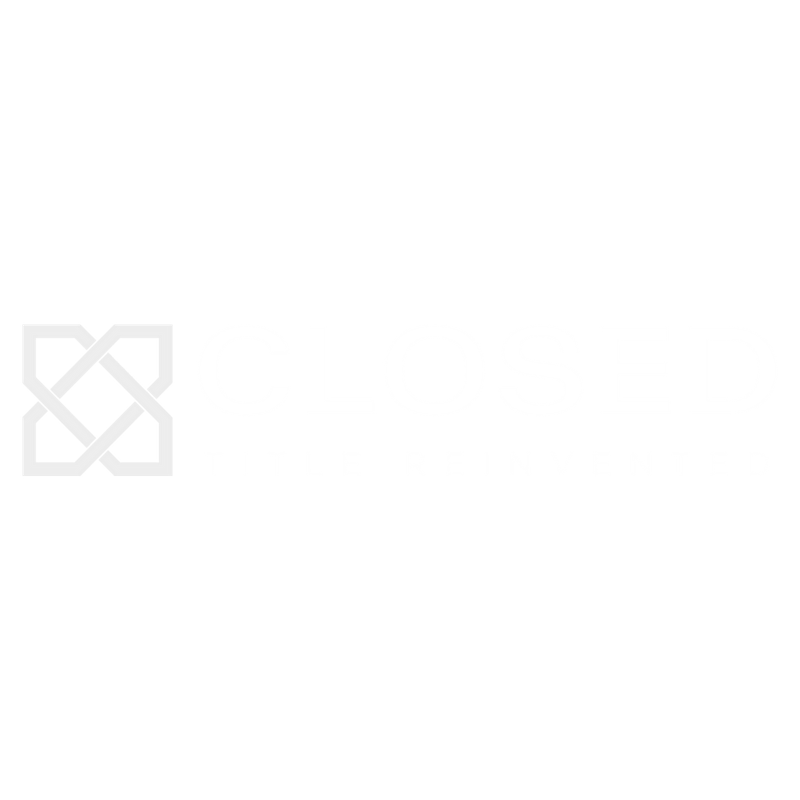 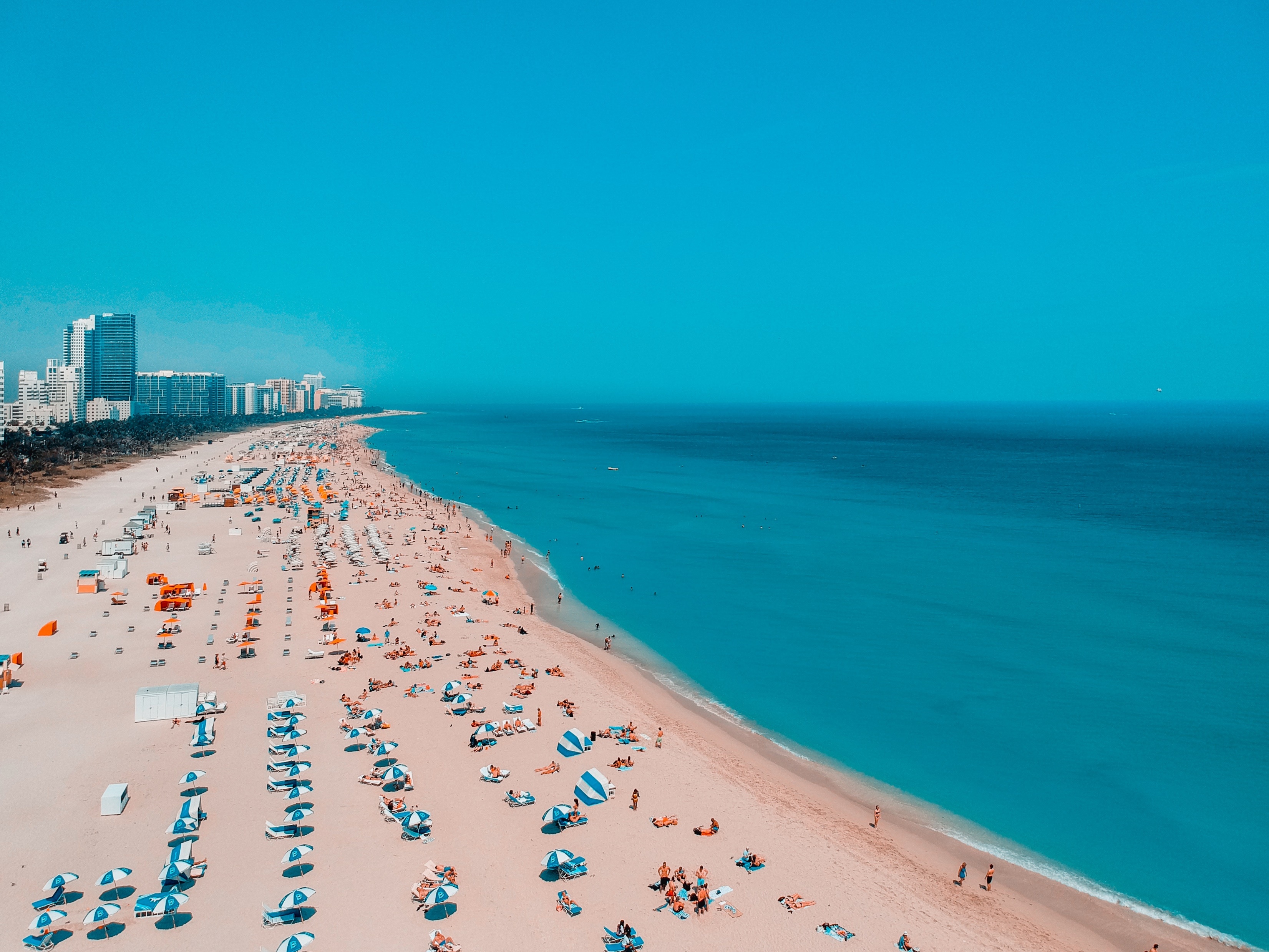 Our Preferred Title Partner
Your Experience
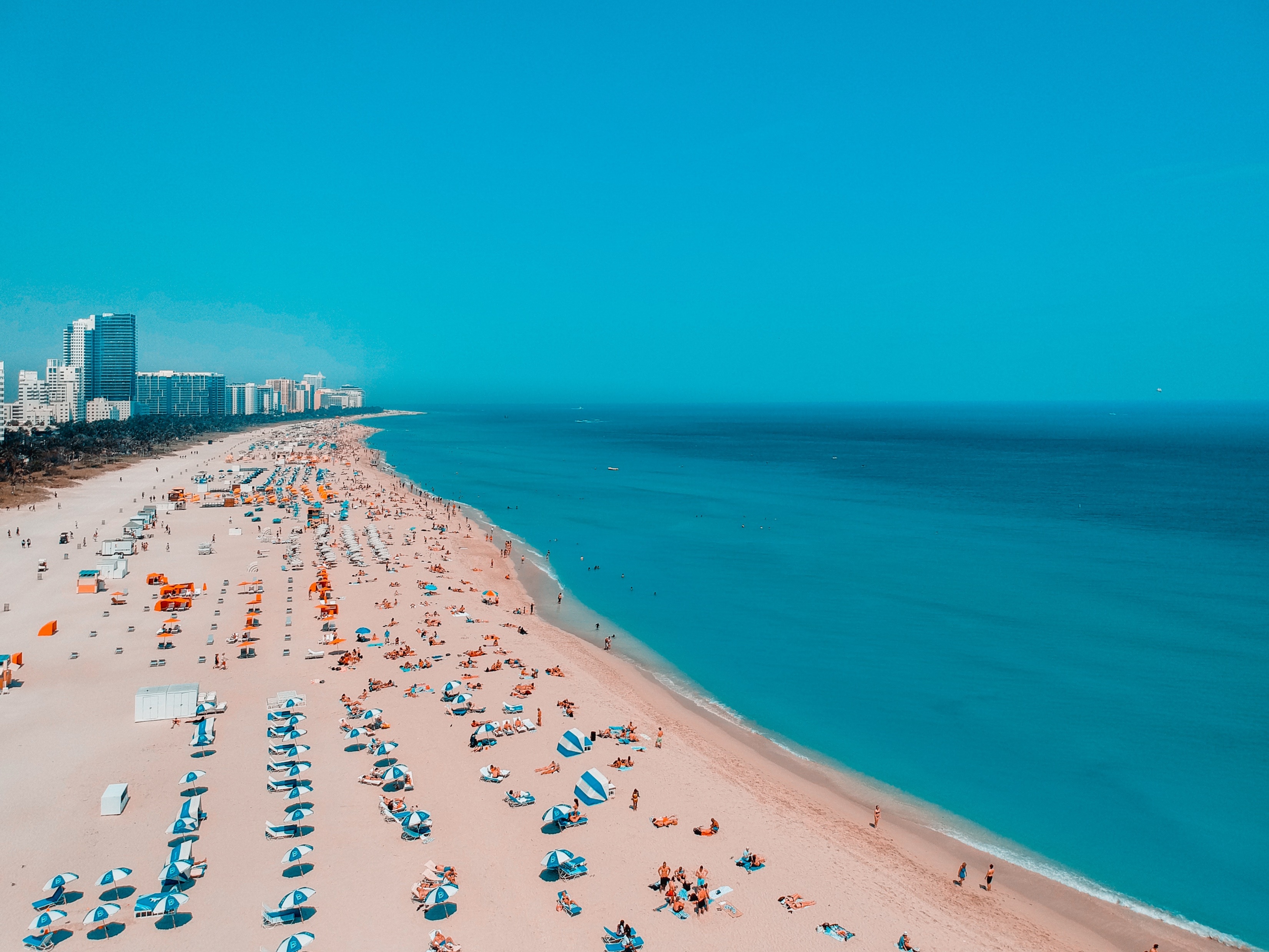 CLOSED was Founded to Bring the Title Process Online
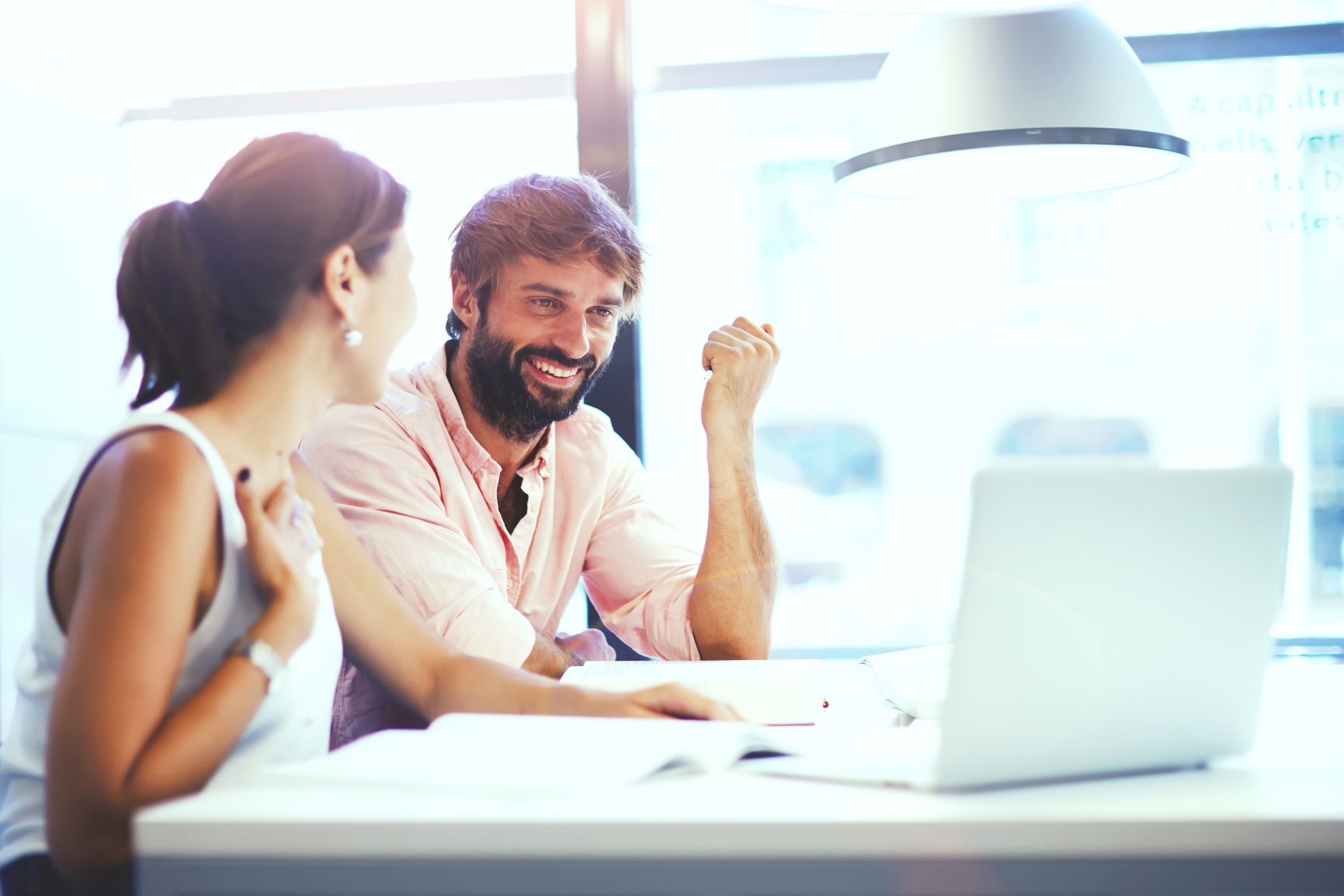 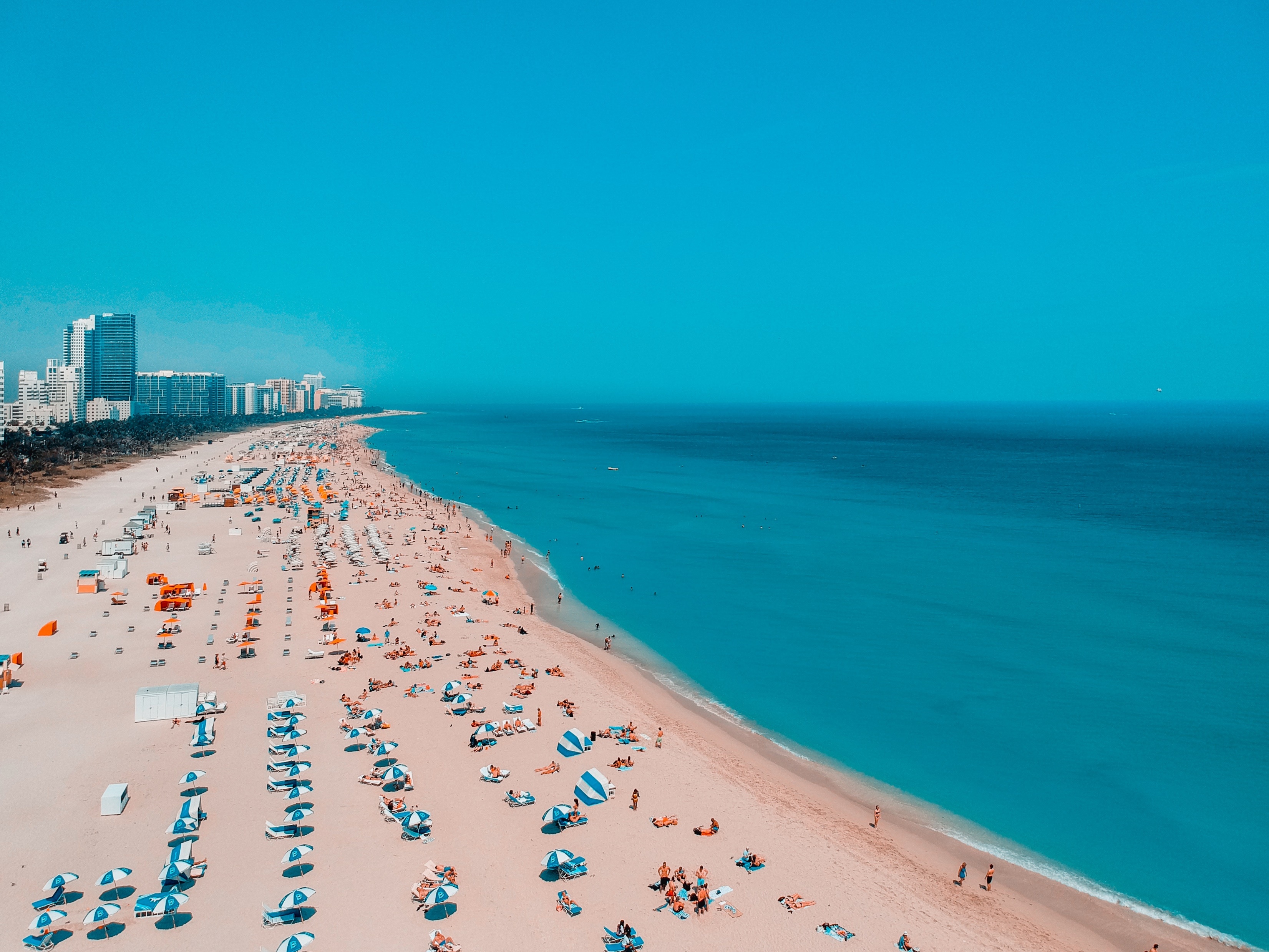 Video chat or message attorneys on demand
Receive Real-Time Updates Online






From a simple dashboard our title partner provides
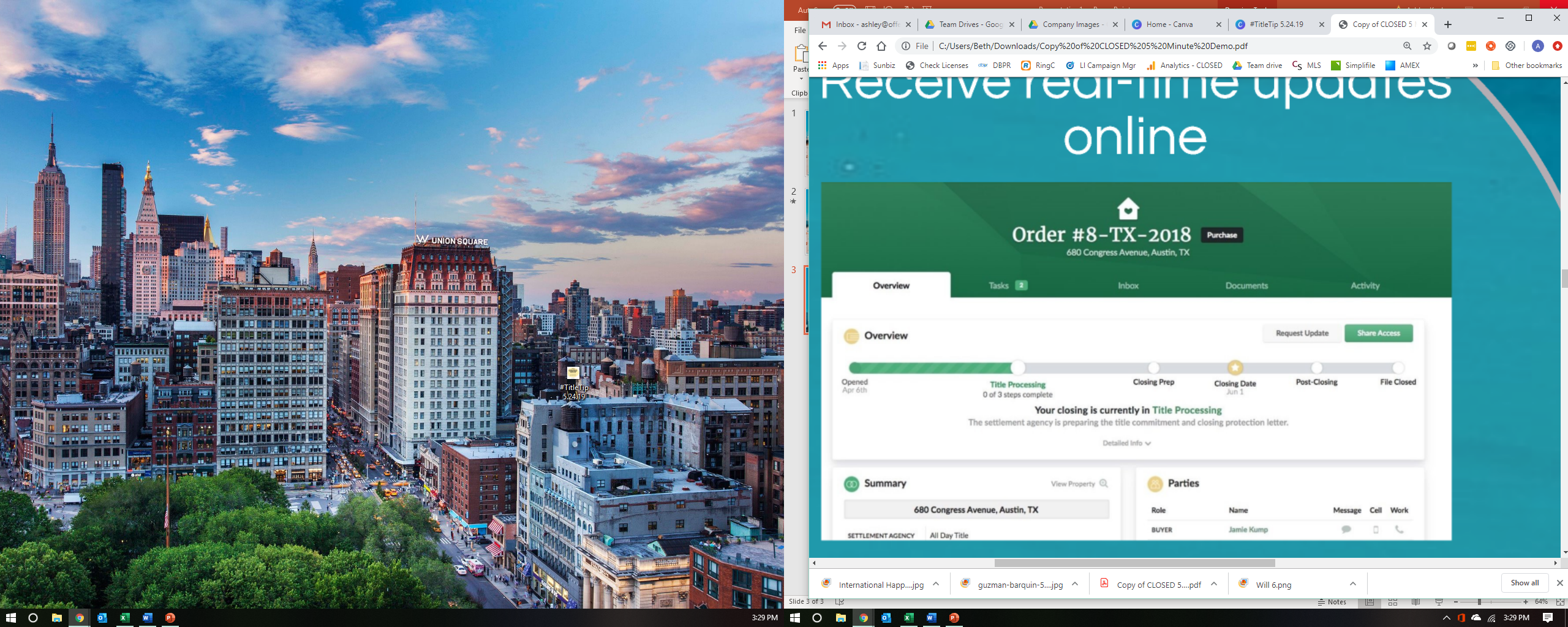 Attorneys will Review Your Contract for Accuracy
CLOSE Online From Anywhere in the World